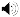 V1
E2
F#m9
E2
Who am I that you are mindful of me   that you hear me when I call
C#m9
E2maj7
G#/C#
F#m9
D2
Is it true that you are thinking of me     How You love me it’s amazing
Chorus
Punch Hit:
E2
E2
G#aug
G#sus/C#
I    am    a    friend of God       I    am    a    friend of God
F#m7
C#m7
Bm9
I    am    a    friend of God       I    am    a    friend of God
Gmaj7
F#m7
Amaj9
E/G#
I    am    a    friend of God       I    am    a    friend of God
E2
F#sus7
E2
He calls me friend                    He  calls   me  friend
Bridge:
4X
Amaj9
E2/G
F#m7(4)
Amaj9
Last time:E2/B
God   Almighty,    Lord of Glory    You  have   called   me friend
A/E
4 times
Intro:
E
B/E
D/E
B/E
A/E
D/E
Verse:
E
Lord You are good     and Your mercy   endureth     forever
B/E
A/E
D/E
E
Lord You are good     and Your mercy   endureth     forever
D/A
Am7
PreChorus:
B/A
E
People from every nation and tongue   From generation to generation
Chorus:
E
A/C#
B
D
We  worship  You    Hallelujah  Hallelujah
B
D2
A
E/G#
We   worship  You   for   who   You   are
E
A/C#
B
D
We  worship   You    Hallelujah  Hallelujah
Am7
Bm7
E/G#
Bm7
We    worship   You   for   who   You   are
B
Em7/G
Am/C
A2/7/C#
Em7
D2
Em7
A2/7
You are good!
Back to Verse
Bridge:
Em7/G
D2
Em7
A2/7
Em7
A2/7/C#
B
Am/C
You are good all the time,  all the time  You  are    good!
F  Gm- Fm/G# F/A
Eb
Dm
F
Sunrise,
I’m gonna praise His Name
F  Gm- Fm/G# F/A
Eb
Dm
F
Sunset,
I’m gonna praise His Name
Repeat
Eb
Dm
F
I’m gonna praise His Name
Repeat
F  Gm- Fm/G# F/A
Eb
Dm
F
Praise Him,
ID:  209
G2
D/E
Em7
D/F#
G
Am7
C
F#m7(5b)
B7sus
G/B
D
Cmaj7/D
G2
He’s    turned      my     mour---ning   in------to dancing again. He’s lifted my sorrow
D/F#
G
Am7
G
G/B
C
C/D
D/E
Em7
D
B7sus
F#m7(5b)
G2
I         can’t         stay        si----lent,     I  must sing       for    His    joy    has    come
G2
C2
G2
C2
G2
C2
G2
C2
Where there once was only hurt                  He gave His healing hand
G2
C2
C2
G2
C2
G2
G2
Where there once was only pain     You brought comfort like a friend
G2
C2maj7/G
F2
C2/E
I feel the sweetness of His love piercing my dark-----ness
G2
F2
C2/E
F/Eb
C/D
G/D
C/D
D
I see the bright and morning sun    As it ushers in His    joy - ful      glad - ness
G/A
G7
G9(b5)
G7
A7
Your anger lasts for a moment in  time       But Your favor is here
C/D
G/F#
D
C/D
A9(5b)
And will be on me for all my     life    time
Come Into This House
Em
Em
Em
Em
Come into this house, magnify the Lord    Lift up holy hands, our hearts in one accord
Gmaj7/A
A7
Em
Gmaj7/A
A7
Gmaj7/A
A7
For He’s wor----------thy,            wor----------thy         of    all  our    praise
Em
Em
Em
Em
Make a melody,     sing unto the Lord     He has given us    a song and a sword
A7
Em
Gmaj7/A
A7
Gmaj7/A
Gmaj7/A
A7
For He’s wor----------thy,            wor----------thy          of    all  our    praise
C#m
E
B/D#
E
C#m
B/D#
Worthy of honor and glo----ry         Worthy of power and praise
C#m
E/G#
F#m7
A
Bb
B7 (+5, #9)
B/D#
E
Worship and bow down before Him       Exalt    His  Name to-----day
Calling Jesus
G7
G7
C7
Calling Jesus Can I walk with You     Calling Jesus Can I walk with You
G7
D7
C7
Calling Jesus Can I walk with You
G7
C7
C7
D7
G7
G7
Jesus  -  Jesus                    Jesus  -  Jesus           Calling Jesus Can I walk with You!
Calling Jesus Can I talk with You
V2
Jesus  -  Jesus            Jesus  -  Jesus           Calling Jesus Can I talk with You!
C2
Calling Jesus Can I praise Your Name
V2
Jesus  -  Jesus             Jesus  -  Jesus      Calling Jesus Can I praise Your Name!
C2
Holy Spirit  come and send Your Fire…
V3
Fire  -   Fire            Fire  - Fire                Holy Spirit  come and send Your Fire!
C3
G
If You want to bless me Lord
That’s alright with me
C
If You want to bless me Lord
G
That’s alright with me
G
If You want to bless me Lord
G
D/F#
Em
That’s alright with me
A
D
G
It’s alright, it’s alright You make it alright
C - G/B - Am7 - G - G - G/B
C - G/B - Am7 - G - C - G
C
G/B
Em7
Dm
As for me God came and found me      As for me He took me home
Am
G/B
C/D
C
Am7
As for me He gave me a family and I’ll never walk alone
C
Am7
Em7
Am7
In my life I’m soaked in blessing         And in heaven there’s a great reward
G
D/F#
Em
Am7
C/D
G
As for me  and my house we’re gonna serve the Lord
G
Am/G
Bm/G
C/G
C
D/C
Em/C
D/C
I’ve got Jesus, Jesus He calls me for His own and He lifts me, lifts me above the world I know
D
Em
G/B
C
God is in this house! And there is no doubt   God is in this house! You can’t keep Him out
D
Em
Am
C/D
G
As for you,  as for me      we’re gonna serve the Lord
F-E-A-B-D-E-G
Church On Fire
G
C
Dbdim
C/D
G/B
F - E – F - E
Run:
G7
C7
The Holy Spirit is here and His power is real.                    Anything can happen and it probably will
D
A
G
Something very good           Something good is going on around here
C7
G7
There’s a light the shines to make the dark disappear      Power at work but there’s nothing to fear
A
D
G
Something very good           Something good is going on around here
C/G
G
D/E
Em
This is the church on fire        This is the Holy Spirit’s Flame
D
C/G
G
Am
We have a burning desire        to lift up Jesus’     Name
Am
G/B
Am
G/B
Let fire burn in every heart              to Light the way defeat the dark
C
C/D
C
G
C/D
Let the flame of love burn higher          This is the church         This is the church    on fire
C
C/D
Am
G/B
D
Tag:
Send revival….   Send revival …    Send revival to   us………….
D
G
D/F#
Em7
Bm7
Asus
A
Your mercies are new every morning                  So I run to You
G
D/F#
Em7
Bm7
Asus
A
My heart’s not content so I’m yearning                       To be close and made true
C
G/B
Asus
A/C#
D
D/F#
G
Do with me what You choose             So I can be a vessel You pour through
G
D/F#
Em7
Every day I seek Your face             To bathe myself in Your sweet grace
Em
Asus
A/C#
D
I need your strength to wash over me
G
D/F#
Bm7
Father I need You to pick me up          And heal me with Your gentle touch
Em
D/F#
G
Em
D/F#
Asus  A
Lord I need Your love.            Lord, I receive Your love
D
Asus
A
D
Asus
A
D
Asus
A
G - D/F# - Em
I will run after You       Seek to be made true       I need so much of You
Asus  A
D
Asus
A
D
Asus
A
Em7
A2/F#
G - D/F# - Em   D
I will walk in Your grace      To that hiding place       Where I find more of You
Bb/C
F
Gm7
Am
C
C/Bb
Welcome into this place    Welcome into this broken ves---------sel
Dsus
D/F#
Am7
You desire to abide   in the praises of Your people
Gm
Gm7/C
F/A
Bb
F
Am7
Gm7
Dm
So we lift our hands and we lift our hearts         as we   offer this praise unto Your Name
F
Eb/F
F
Dm7
Eb2
Creation declares your glory,    the universe declares your majesty
Gm7/C
C
C/Bb
Am7
Dsus
D/F#
Gm7
F/A
Yet    you      choose to abide in the praises of your people    So we lift to you this offering of praise
B/Db
Gb
Abm7
Bbm
Db
Db/B
Welcome into this place    Welcome into this broken ves---------sel
Ebsus
Eb
Bbm7
You desire to abide   in the praises of Your people
Abm
Am7/C
Gb/Bb
B
Gb
Bm7
Abm7
Ebm
So we lift our hands and we lift our hearts         as we   offer this praise unto Your Name
Gb
E/Gb
Eb
Ebm7
Emaj7
Creation declares your glory,    the universe declares your majesty
Abm7/D
Db
Db/B
Bbm7
Ebsus
Eb
Abm7
Gb/Bb
Yet    you      choose to abide in the praises of your people    So we lift to you this offering of praise